UREDMS
Pennsylvania Department of Transportation’s(PennDOT’s)

Utility Relocation Electronic Document Management System
(UREDMS)
PennDOT’s UREDMS
PennDOT’s electronic document management system (EDMS) functions as a virtual filing cabinet.The electronic storage and indexing of these documents allows for easier search, faster retrieval, better revision control, and recovery of valuable office space.UREDMS is part of EDMS that is used for Utility Relocations.
PennDOT’s UREDMS is two parts.
UREDMS Internal (which is intranet based) is for PennDOT’s District and Central Office personnel.

UREDMS External (which is internet based) is for Utility Company personnel.
PennDOT’s UREDMS
The system is used to download and upload main
documents and packages for:

 utility relocation agreements
 utility relocation permits 
 utility cost sharing requests
 utility real property interest documents
 utility relocation plans
 utility requests for incorporated utility work
PennDOT’s UREDMS
When users log into the homepage, they have access to:

	-	different links along the left hand side of the page. 

	-	information about what’s new in the middle of the 	page.
PENNDOT’S (INTERNAL) UREDMS HOMEPAGE
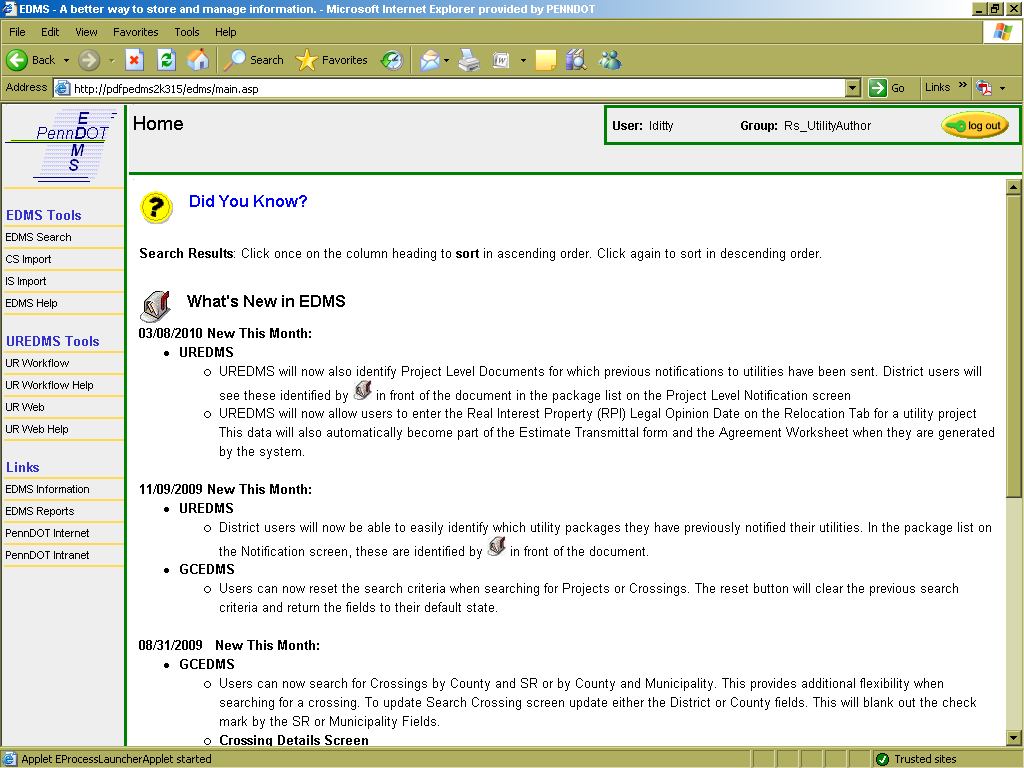 PENNDOT’S (INTERNAL) UREDMS WORK MANAGER
From the work manager users have access to:

	-	different projects and utility work items for 	projects.

	-	links to tabs (i.e. the utility address book and project 	level notifications).
PENNDOT’S (INTERNAL) UREDMS WORK MANAGER SCREEN
PENNDOT’S (EXTERNAL) UREDMS HOMEPAGE
When users log into to the (external) homepage, they have
access to different links along the left hand side of the 
page. The links are for:

 PennDOT’s Homepage
 PennDOT’s Utility Personnel Contact List
 PennDOT’s Registration Process
 PennDOT’s Project Letting Schedule
 UREDMS ETraining
PENNDOT’S (EXTERNAL) UREDMS HOMEPAGE
PENNDOT’S (EXTERNAL) UREDMS CURRENT PROJECT SCREEN
When users click on the current projects link, they have 
access to:

	- 	different types of documents and packages to 	download and upload.

	-	project specific information.
PENNDOT’S (EXTERNAL) UREDMS CURRENT PROJECT SCREEN
PENNDOT’S UREDMS E-TRAINING
When external users open the e-training, they have 
access to a detailed electronic training video that shows 
how to use UREDMS. 

The complete e-training video is available to everyone and 
is about 45 minutes.
UREDMS E-TRAININGftp://ftp.dot.state.pa.us/transfer/UREDMS/eTraining/
Questions
If there are any questions about PennDOT’s Utility Relocation 
Electronic Document Management System, please contact the 
PennDOT Central Office Utility Relocation Unit at one of the phone 
numbers listed below. 

	-	717-214-8762

	-	717-787-5305

	-	717-787-4037